Windows 10 opdateringer herunder problemerWindows Defender contra gratisprogrammeriPhone og iPad sikkerhed
Bent Brundtø
IT hjælper
Lokalafdeling Fredensborg
https://itsupport.brundtoe.dk/2017/10/26/windows-defender
September 2019
Windows Defender
1
Overblik
Målgruppe: IT hjælpere i Ældresagen

Supplerende materiale
Skjulte slides med yderligere information
Der er links til yderligere information


Andre briefinger
Windows Update
IT Sikkerhed
Vedligeholdelse af Pc


https://itsupport.brundtoe.dk
September 2019
Windows Defender
2
Udvalgte gode råd til Sikkerhed på Pc
Hold din Pc opdateret
Tag backup af dine data til ekstern USB Disk
Brug skyen til dine billeder
Brug stærke kodeord & en kodeordshusker
Brug et sikkerhedsprogram
Windows Defender er et godt valg

Sikker adfærd
Er mail nu også fra Nets, Skat, din bank m.fl?
Se dig for før du trykker på et link
https://itsupport.brundtoe.dk
September 2019
Windows Defender
3
Windows Defender eller3. parts programmer
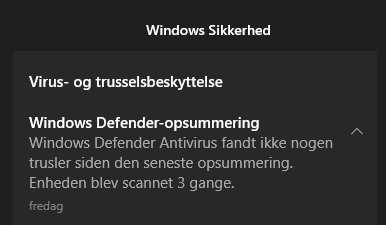 Har du brug for de ekstra faciliteter i abonnementsudgaven?

Hvis du ikke vil betale for et tredjepartsprogram

Brug Windows Defender
https://itsupport.brundtoe.dk/sikkerhed/antivirus-og-firewall/
September 2019
Windows Defender
4
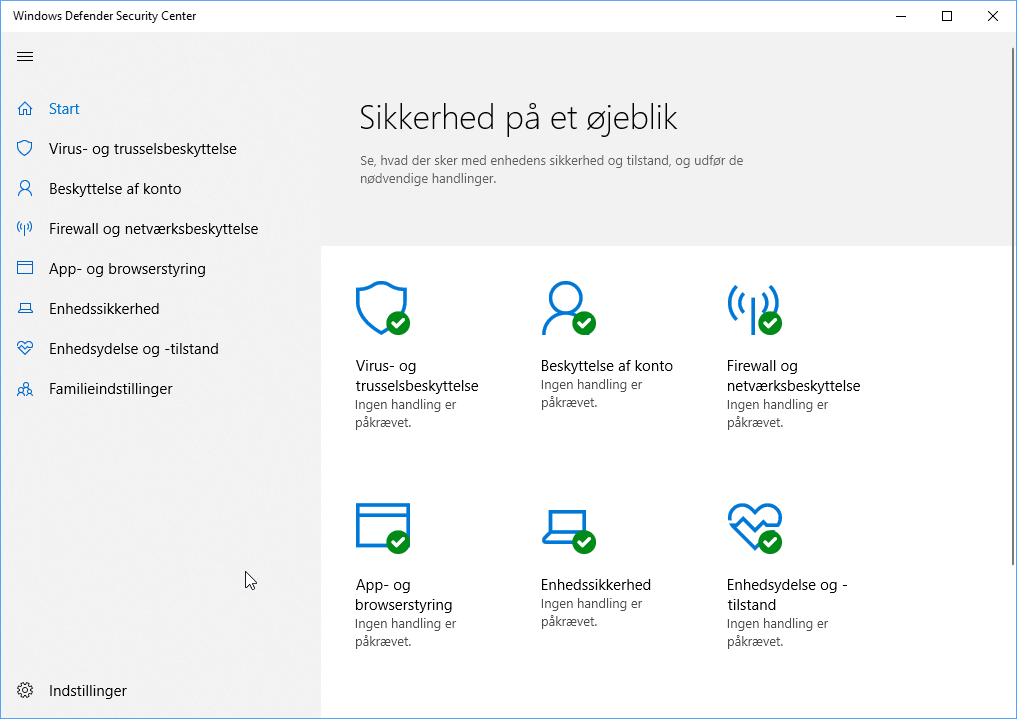 Sikkerhedssoftware på Pc
Test af sikkerhedssoftware http://www.av-comparatives.org
September 2019
Windows Defender
5
Windows Defender viser Avast Antivirus er installeret
Gratis 3. parts antivirus erstatter Defender realtime beskyttelse herunder Ransomware beskyttelsen!

Bl.a. Avast og Avira kræver betalbar udgave for at få ransomware beskyttelse!
September 2019
Windows Defender
6
Løs problemerne ved at købe at abonnement
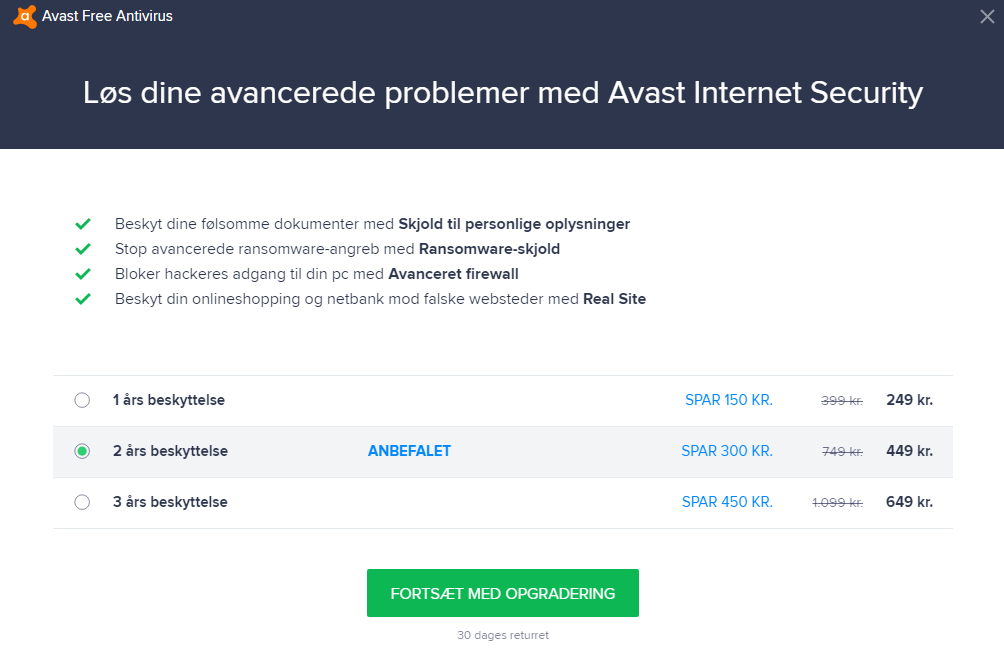 September 2019
Windows Defender
7
Gratis med pop op reklamer eller betalt abonnement
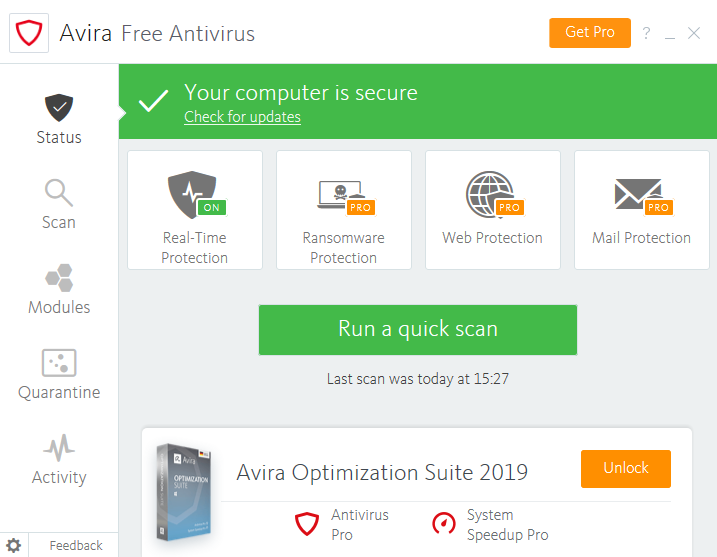 September 2019
Windows Defender
8
Sådan snyder man den uopmærksomme
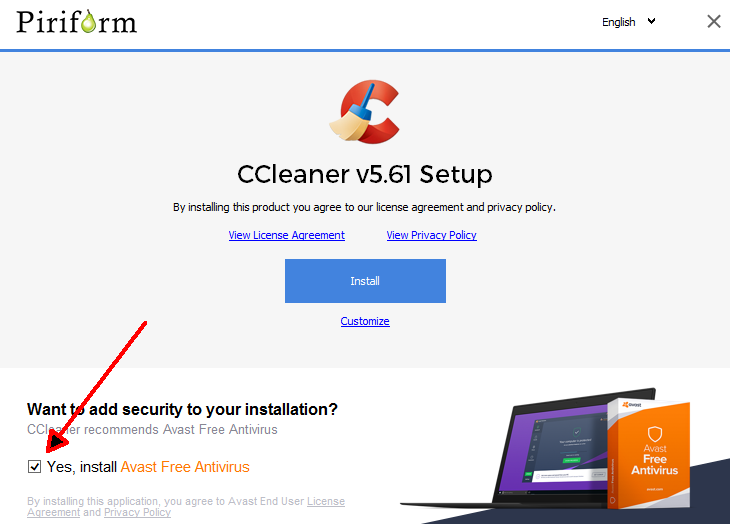 September 2019
Windows Defender
9
Test af sikkerhedssoftware
Test PC: Windows 10
Det er ikke alle Antivirus produkter der er med i testen
Det er et udvalgt af malware der testes for
Ref. 
https://www.av-comparatives.org 
https://av-test.org
September 2019
Windows Defender
10
Hvilken antivirus er bedst (jul – aug 2019)
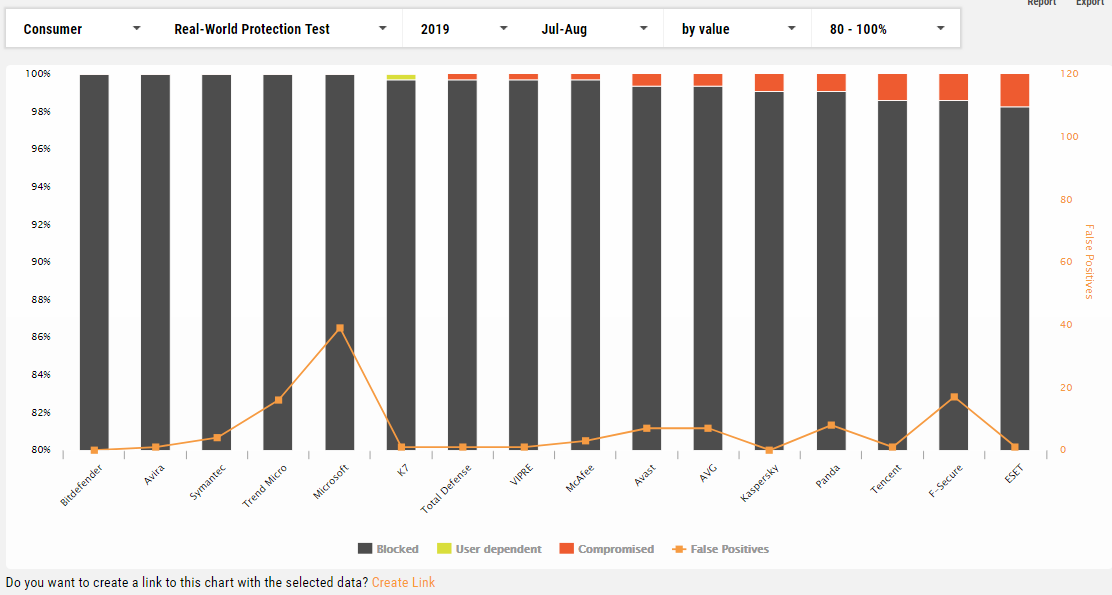 http://www.av-comparatives.org
September 2019
Windows Defender
11
Av-test.org
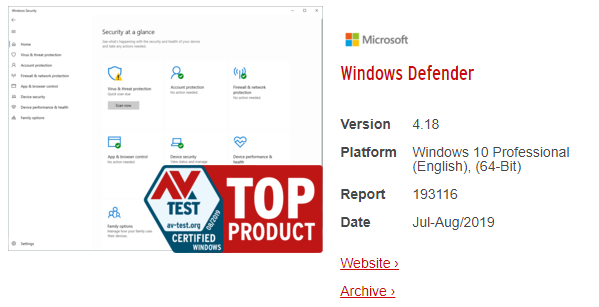 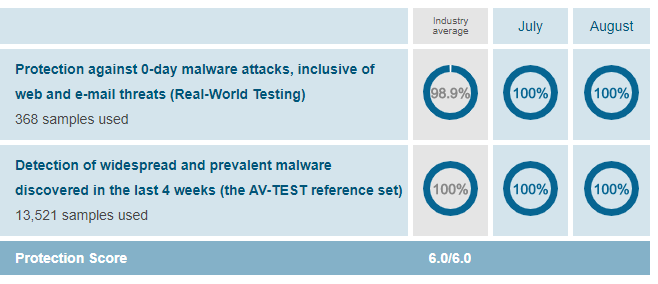 September 2019
Windows Defender
12
Om Antivirus programmer
Intet antivirus program give 100% garanti
0-dags (zeroday) sårbarheder
Antivirus kan ikke beskytte dig
Fornuftig adfærd kan i nogen/stort omfang beskytte dig

Betalt antivirus er bedre end gratis
Gratis versioner har reduceret funktionalitet ift. betalingsversioner
Gratis versioner presser / narrer til installation af prøveversion af betalt antivirus
AVG lokker til installation af AVG Toolbar, som udskifter søgemaskinen
https://itsupport.brundtoe.dk/sikkerhed/antivirus-og-firewall/
September 2019
Windows Defender
13
På Windows - Brug en standardkonto
Sikkerhedsfirmaet Beyond Trust har i en sårbarhedsrapport for 2019 beskrevet, at 81 pct. af de kritiske sikkerhedshuller i Windows som Microsoft rapporterede i 2018 kunne elimineres ved at fratage brugerne deres administratorrettigheder.
Det gælder også for 92 pct. af sårbarhederne i Microsoft Office og browserne Edge og Internet Explorer.
https://itsupport.brundtoe.dk/2017/03/30/windows-standard-brugerkonto/
September 2019
Windows Defender
14
Sammenligning af sikkerhedsprodukter til Windows hos de enkelte producenter i alfabetisk rækkefølge
Avast https://www.avast.com/da-dk/index
AVG http://www.avg.com/ww-en/all-products
Avira https://www.avira.com/en/buy-antivirus
BitDefender http://www.bitdefender.com/solutions/antivirus-comparison.html
Bullguard http://www.bullguard.com/da/products/compare-products-buy.aspx
ESET https://www.eset.com/us/home/compare/windows-antivirus/
F-Secure https://www.f-secure.com/en/web/home_global/product-selector
Kaspersky https://www.kaspersky.com/home-security
McAfee https://home.mcafee.com/Store/ProductComparison.aspx
Norton http://dk.norton.com/products
Panda http://www.pandasecurity.com/usa/homeusers/
Trend Micro https://esupport.trendmicro.com/en-us/home/pages/technical-support/titanium-antivirus-plus/1111694.aspx
September 2019
Windows Defender
15
Live Demo
Windows Defender
September 2019
Windows Defender
16
Windows Defender Security Center
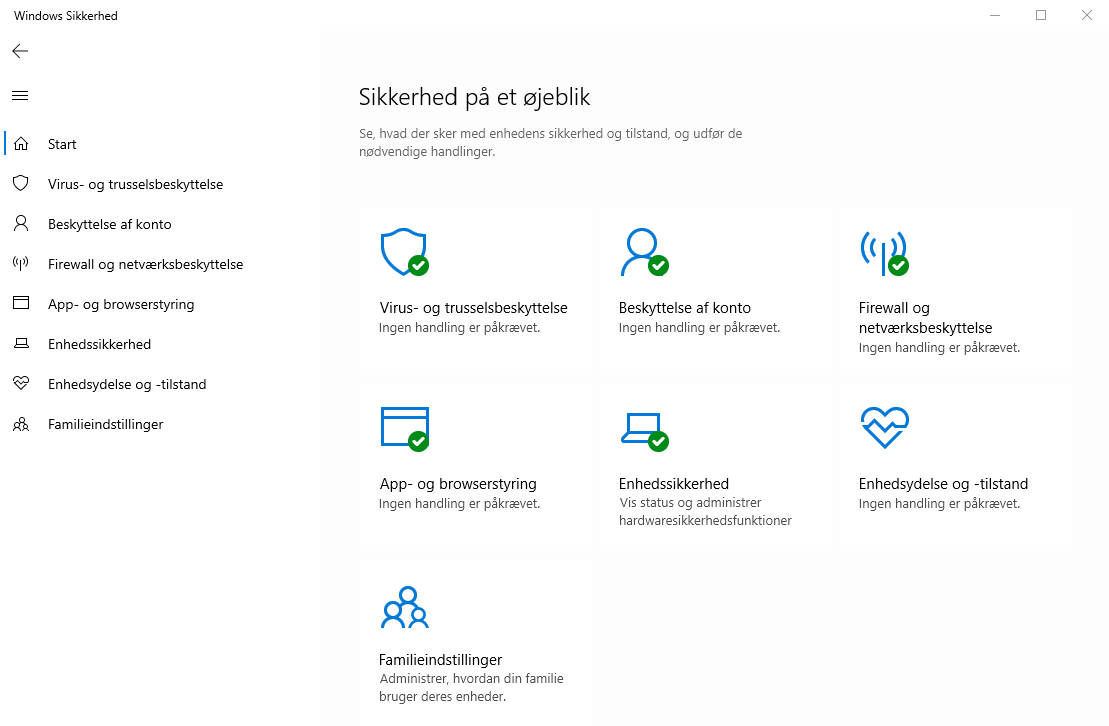 September 2019
Windows Defender
17
Virus og trusselsbeskyttelse -1
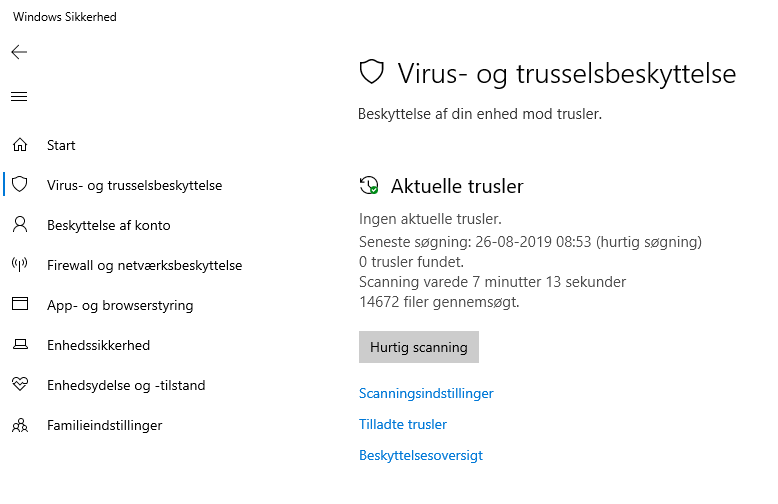 September 2019
Windows Defender
18
Virus og trusselsbeskyttelse - 2
September 2019
Windows Defender
19
Indstsillinger for virus og trusselsbeskyttelse
Deaktiveres ved installation af tredjeparts antivirus produkt
September 2019
Windows Defender
20
Windows Defender styret mappeadgang -1
Styret mappeadgang er det samme som Defender ransomware beskyttelse

Deaktiveres ved installation af 3. parts antivirus produkt
September 2019
Windows Defender
21
Windows Defender styret mappeadgang
Beskytter som udgangspunkt dine dokumenter og billeder m.v.

OneDrive er som udgangspunkt ikke beskyttet her, ikke beskyttet. Har du ikke Office abonnement så bør du tilføje OneDrive.

Du kan give apps adgang til beskyttede mapper.
September 2019
Windows Defender
22
Styret mappeadgang
September 2019
Windows Defender
23
Beskyttelse af konto
Tilføjer mulighed for
Find min enhed

Ransomware beskyttelse på OneDrive
Hver enkelt fil skal genskabes manuelt
Office2265 abonnement giver one-click genskabelse af alt.

Gemme indstillinger online til brug for gendannelse
September 2019
Windows Defender
24
Log på med Microsoft konto og aktiver find min enhed
September 2019
Windows Defender
25
Firewall og netværksbeskyttelse
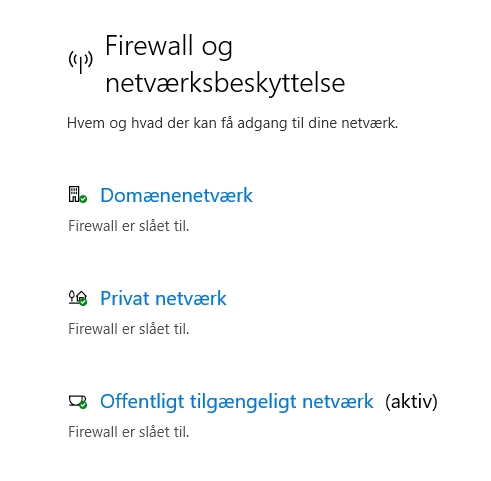 September 2019
Windows Defender
26
Windows Defender Firewall
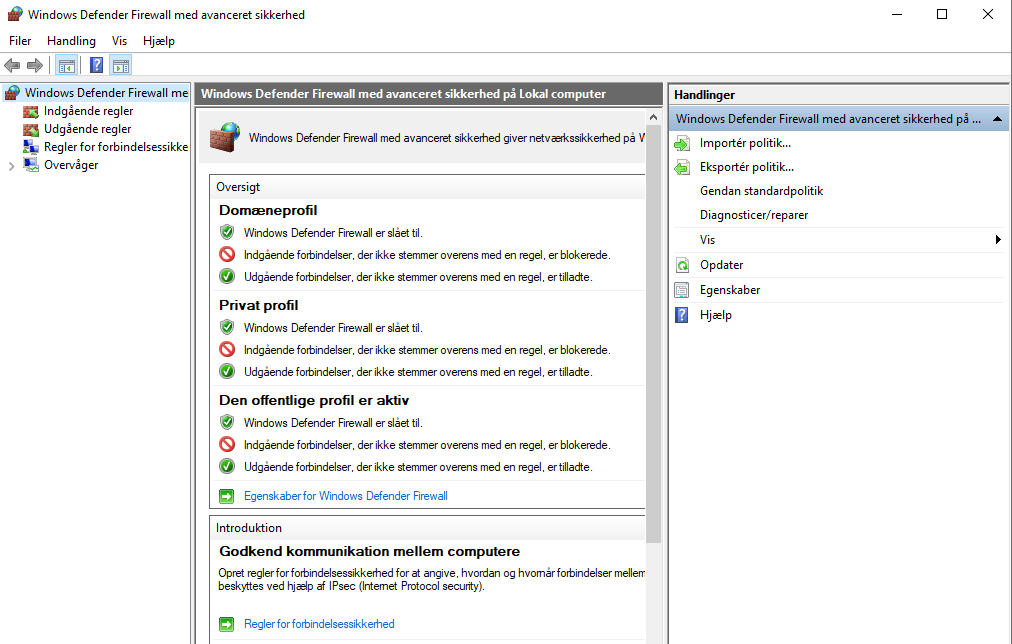 September 2019
Windows Defender
27
App- og browserstyring
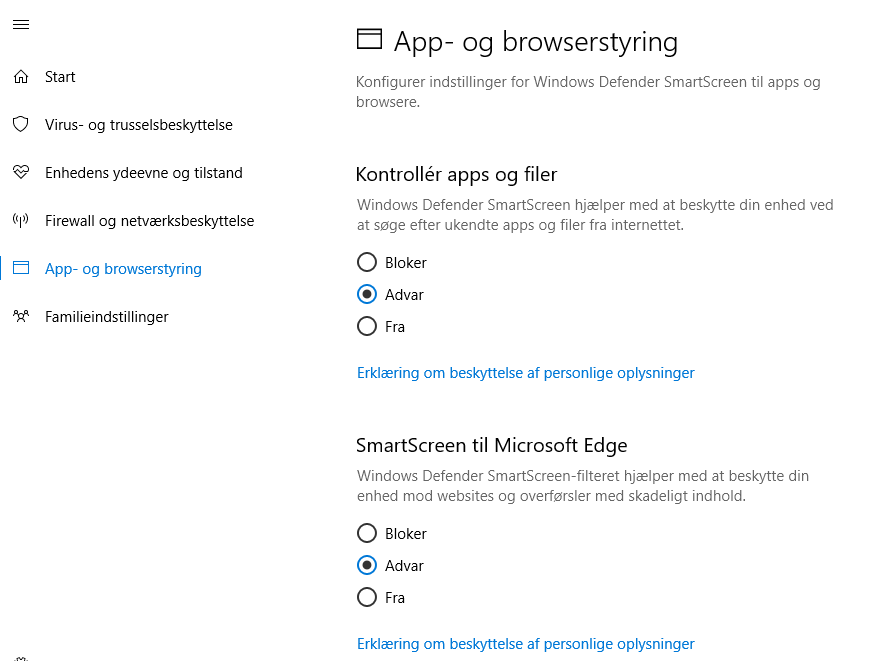 September 2019
Windows Defender
28
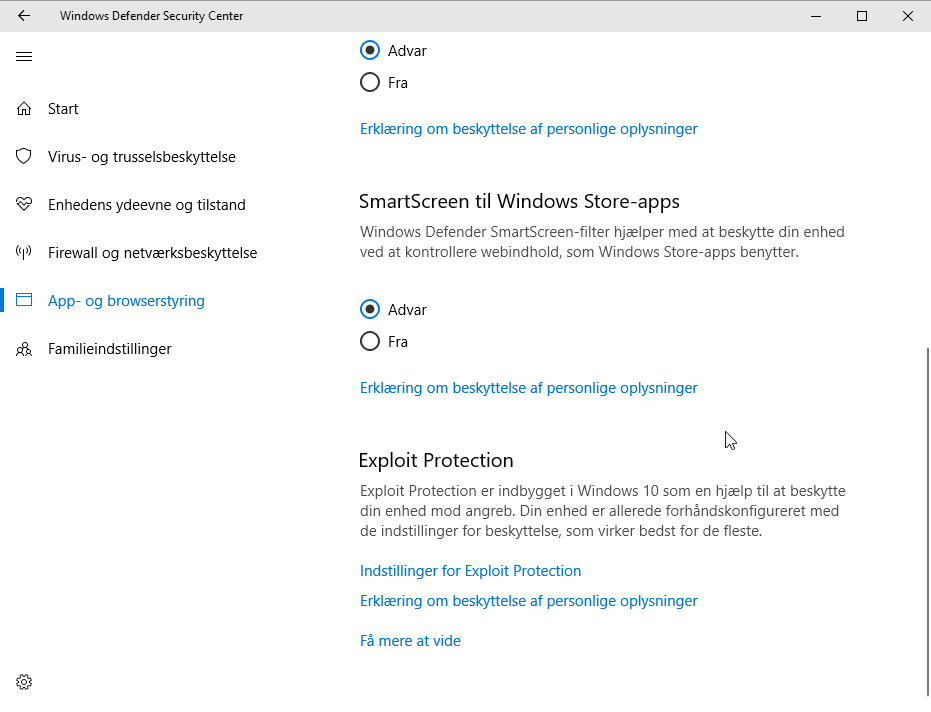 Windows Exploit Protection
September 2019
Windows Defender
29
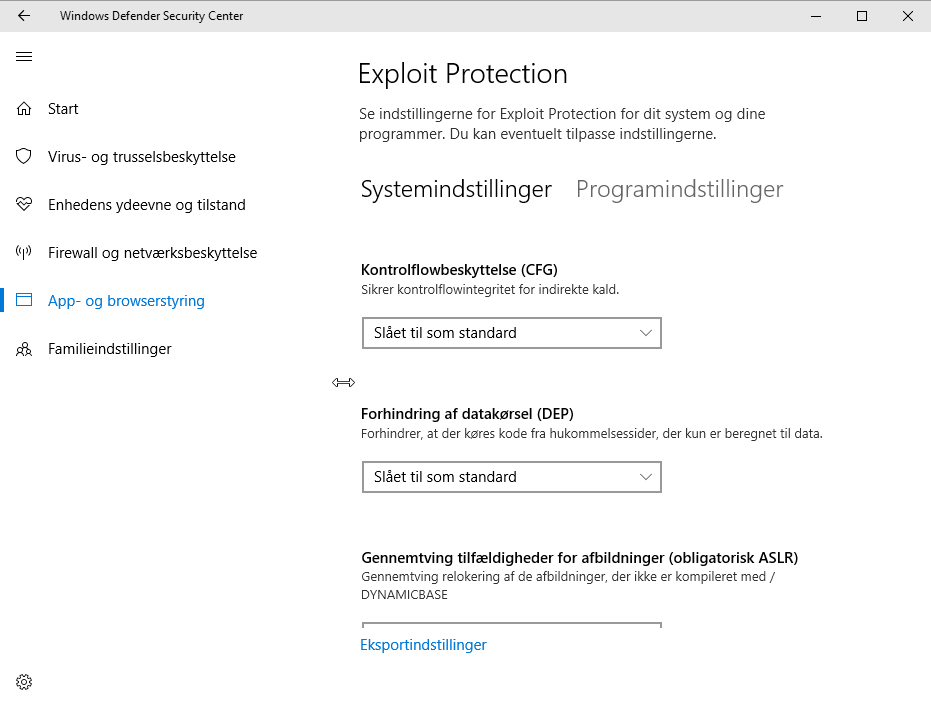 Windows Exploit Protection
September 2019
Windows Defender
30
Enhedssikkerhed
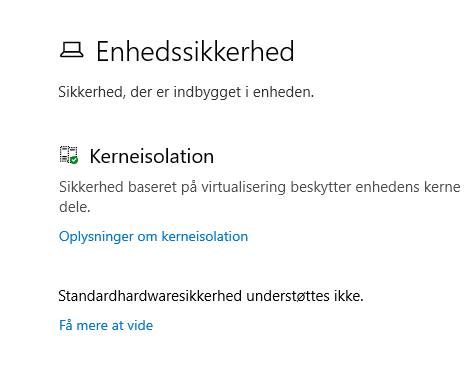 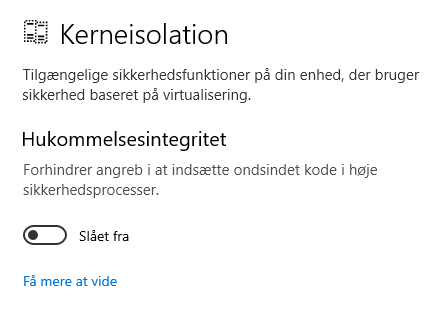 Hukommelsesintegritet kræver Windows Professional
September 2019
Windows Defender
31
Windows 10 Indstillinger
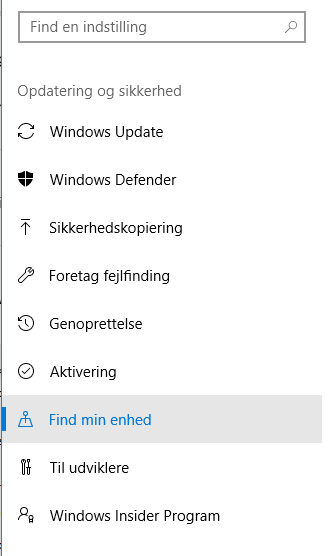 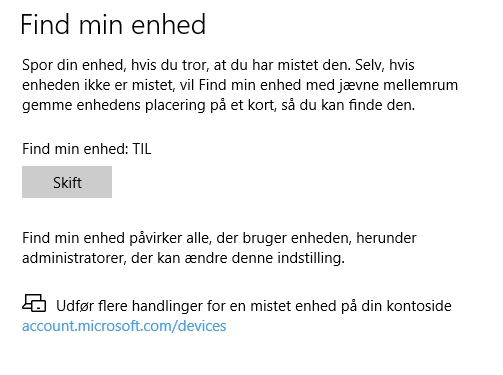 September 2019
IT Sikkerhed
32
Generelle Windows indstillingerSikkerhed
En lang række indstillinger forbedrer sikkerheden
 
Slides er skjult
https://itsupport.brundtoe.dk/2016/10/18/sikkerhed-i-windows-10
September 2019
Windows Defender
33
Sikkerhed i Windows 10 - Generelt
Indstillinger for kontrol af brugerkonti slået til
Fjern ikke anvendte programmer
Slå vis filtypenavne til i Stifinder
Dæk dit webcam til, når det ikke bruges
Gendannelsespunkter er af tvivlsom værdi ved infektion
Scan USB stick
Brug aldrig USB stick som er fundet ”på gaden”
Microsoft Office
Slå makroer fra under Indstillinger --> Sikkerhed

https://itsupport.brundtoe.dk/2016/10/18/sikkerhed-i-windows-10/
September 2019
Windows Defender
34
Deaktiver automatisk afspilning
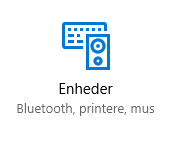 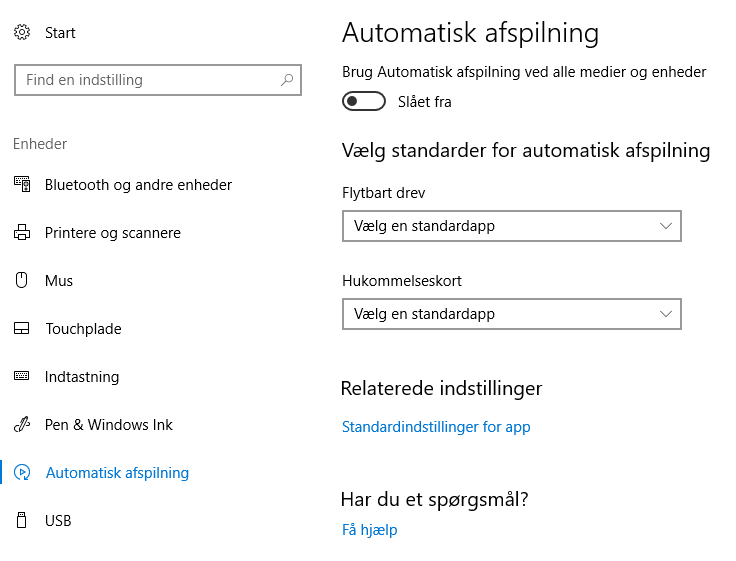 September 2019
Windows Defender
35
Fjern ikke anvendte netværk
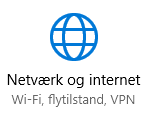 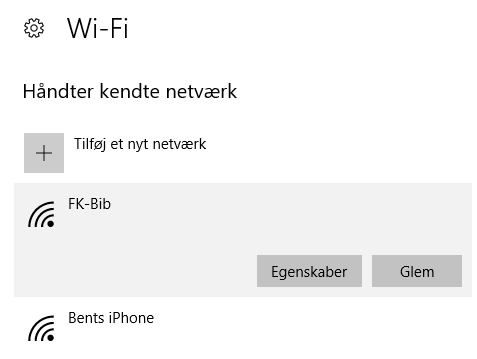 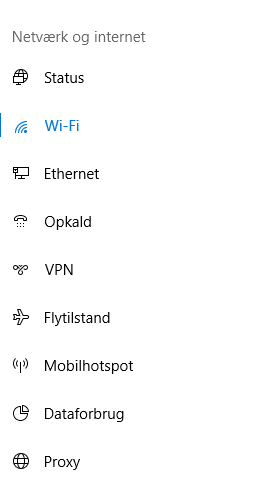 September 2019
Windows Defender
36
Undlad at anvende hotspots 2.0 netværk
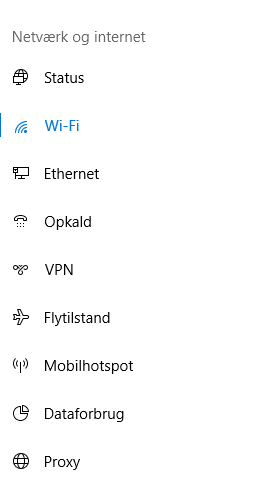 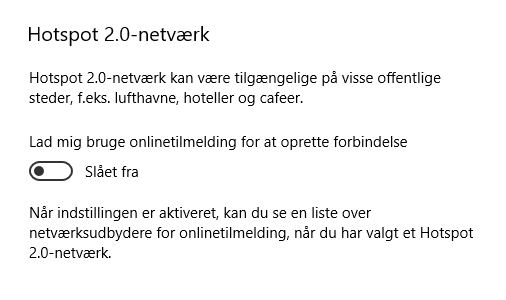 September 2019
Windows Defender
37
Deaktiver internetdeling og fjernaktivering
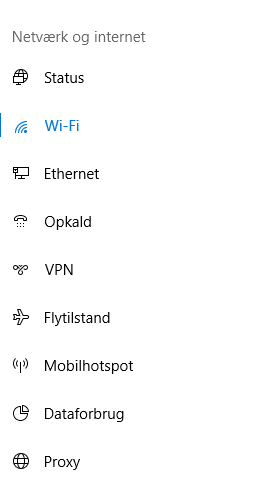 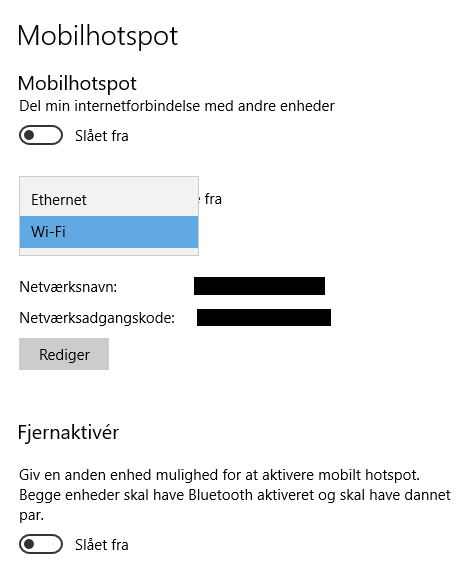 September 2019
Windows Defender
38
Advarsel før installation af apps
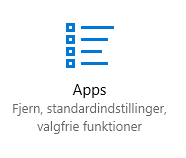 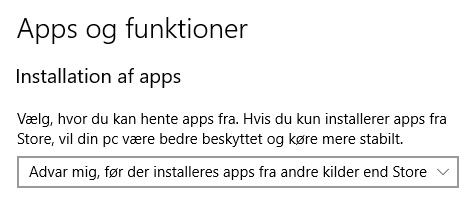 September 2019
Windows Defender
39
Deaktiver det meste
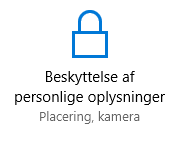 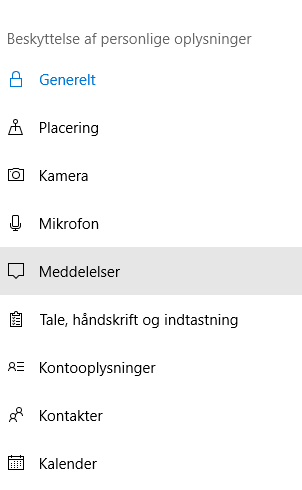 Slå det meste fra
September 2019
Windows Defender
40
Find min enhed
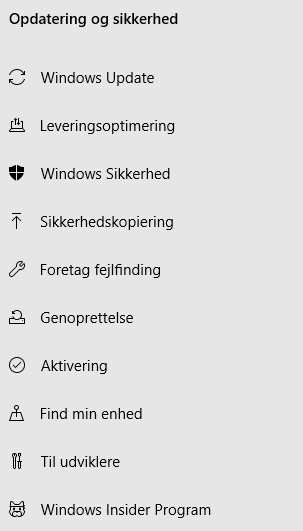 https://login.live.com
Registrer telefonnummer
Mail til gendannelse
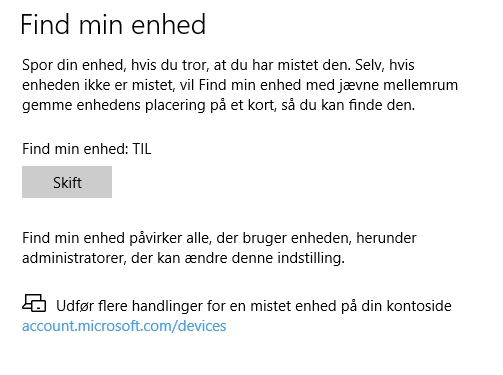 September 2019
Windows Defender
41
Spørgsmål
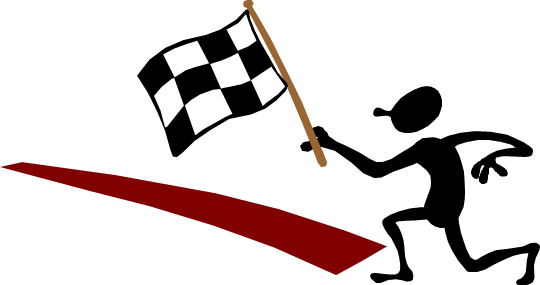 Bent Brundtø
E-mail: support@brundtoe.dk

Yderligere Detaljer findes på https://itsupport.brundtoe.dk
September 2019
Windows Defender
42
Kilder 1
Sikker adfærd på Internettet
https://www.borger.dk/Sider/internet-og-sikkerhed.aspx  
http://www.ekurser.nu/tema/24  
https://dkr.dk/it
http://www.digitalsikkerhed.dk 

Sikker E-handel
https://www.emaerket.dk 
https://www.emaerket.dk/forbruger/tips-guides-og-gode-raad/saadan-spotter-du-en-fupbutik 
https://www.emaerket.dk/forbruger/tips-guides-og-gode-raad/gode-raad-om-sikker-e-handel 
https://www.forbrugerombudsmanden.dk/nyheder/forbrugerombudsmanden/pressemeddelelser/2018/forbrugerombudsmanden-advarer-mod-aktuelle-abonnementsfaelder/
September 2019
Windows Defender
43
Kilder 2
Download af programmer
https://ninite.com 
https://www.iobit.com/ 
https://www.filepuma.com/ 
https://filehippo.com/ 
https://secunia.com 

Rensning af computer
https://www.bleepingcomputer.com/ 
https://www.shouldiremoveit.com/ 

Backup
https://www.easeus.com/ 
http://www.aomeitech.com 
https://www.macrium.com/
September 2019
Windows Defender
44
Kilder 3
Værktøjsprogrammer
https://ccleaner.com 
http://www.glarysoft.com 
http://www.auslogics.com 
https://www.wisecleaner.com/ 
https://www.easeus.com/ 
http://www.aomeitech.com 

Antivirus
https://www.av-comparatives.org 
https://www.avg.com/ 
https://www.avira.com/ 
https://www.avast.com 
https://www.winhelp.us/configure-windows-defender-in-windows-8.html
September 2019
Windows Defender
45
Kilder 4
Det gode password
https://www.dashlane.com 
https://1password.com 
http://www.nirsoft.net/password_recovery_tools.html 
https://fe-ddis.dk/cfcs/CFCSDocuments/Passwordvejledning_22092016.pdf  
https://uk.pcmag.com/password-managers-products/4296/guide/the-best-password-managers-of-2018
http://www.computerworld.dk/art/237982/biometrien-paa-vej-til-din-telefon-og-computer-disse-tre-loesninger-skal-afloese-1234-og-password1
September 2019
Windows Defender
46
Kilder 5
Boote en låst PC
https://support.kaspersky.com/viruses/rescuedisk 
https://partedmagic.com 

Kryptering
https://www.boxcryptor.com  
https://www.veracrypt.fr/en/Home.html 
https://www.7-zip.org/ 
https://www.gnupg.org 

Ransomware
https://www.nomoreransom.org 
https://heimdalsecurity.com/blog/what-is-ransomware-protection
September 2019
Windows Defender
47